МКОУ АГО «Бакряжская СОШ»
Урок  математики 
в 1  классе
Учитель : Неволина Г.В.
Тема: Решение задач изученных видов.
Цели:
учить решать простые задачи, отличать текст от задачи,
учить сравнивать работу с эталоном,
закреплять знание терминов, связанных с понятием «задача»,
развивать математическую речь, вычислительные умения, внимание, кругозор
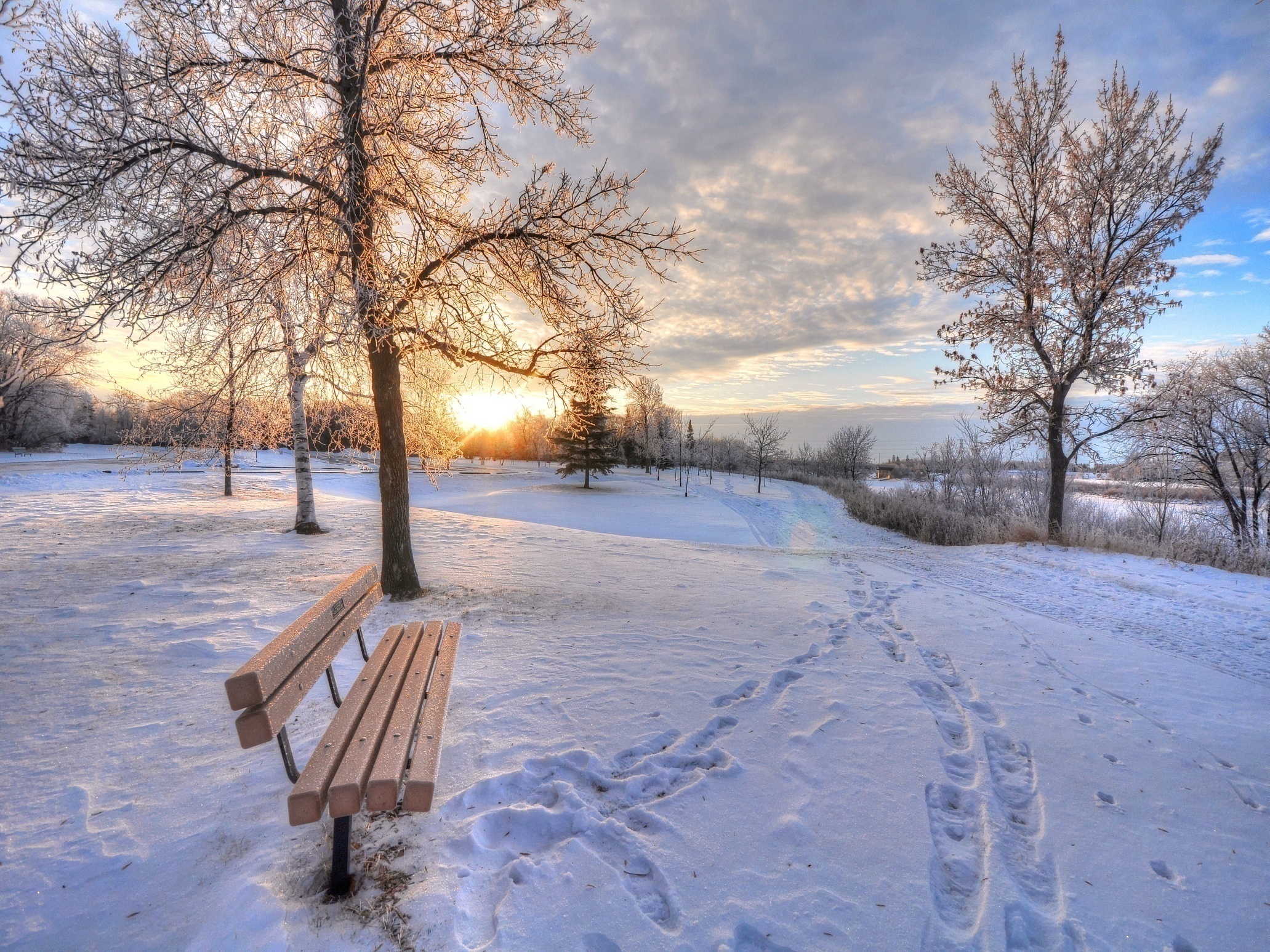 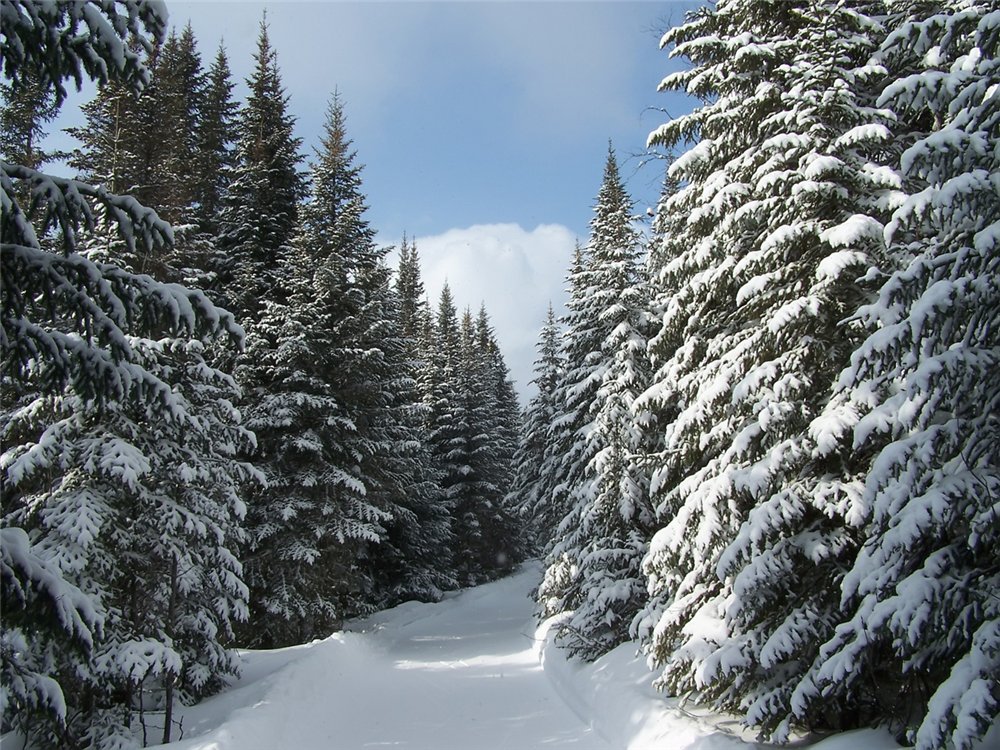 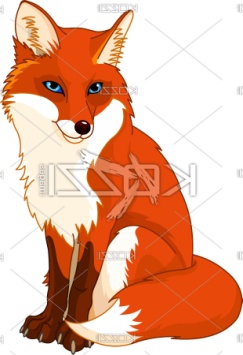 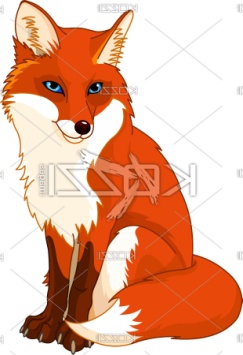 2
8
9
4
6
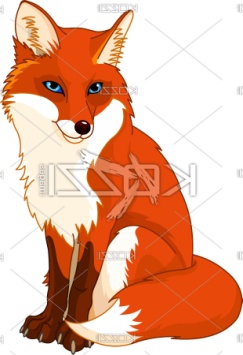 2
4
6
8
9
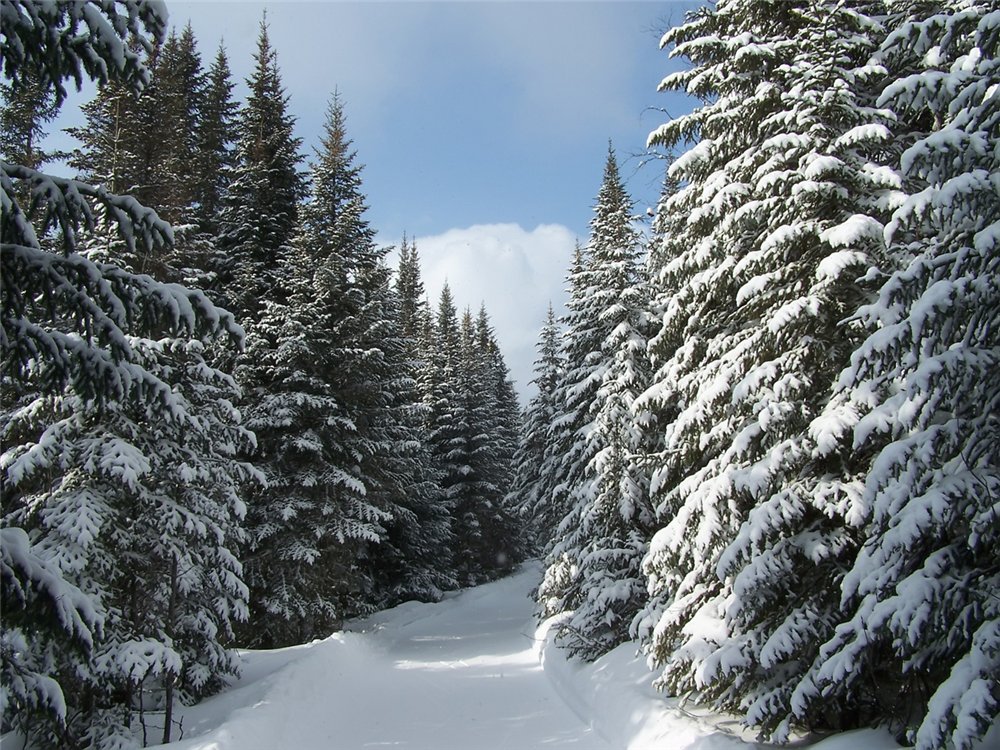 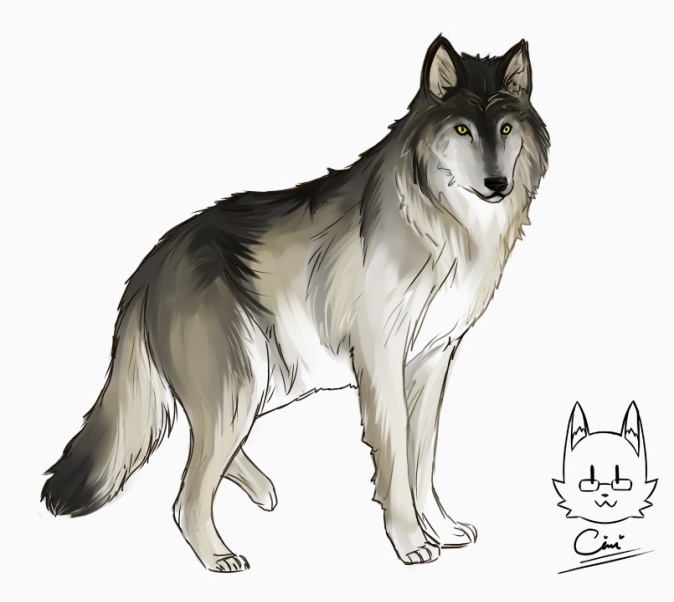 1
2
Дружок поймал 5 снежинок, а Снеговик 3 снежинки. Сколько всего снежинок они поймали?
За окном падает снег. Снежинки – это кристаллы льда.
Вопрос
2
Решение
3
Ответ
4
Условие
1
Ответ:  8с.
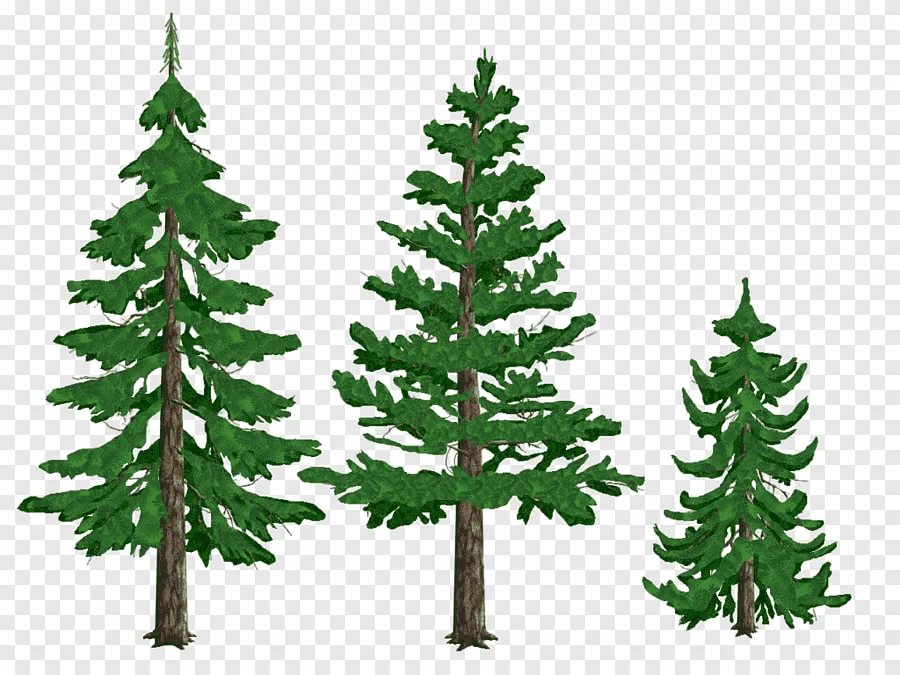 - 7
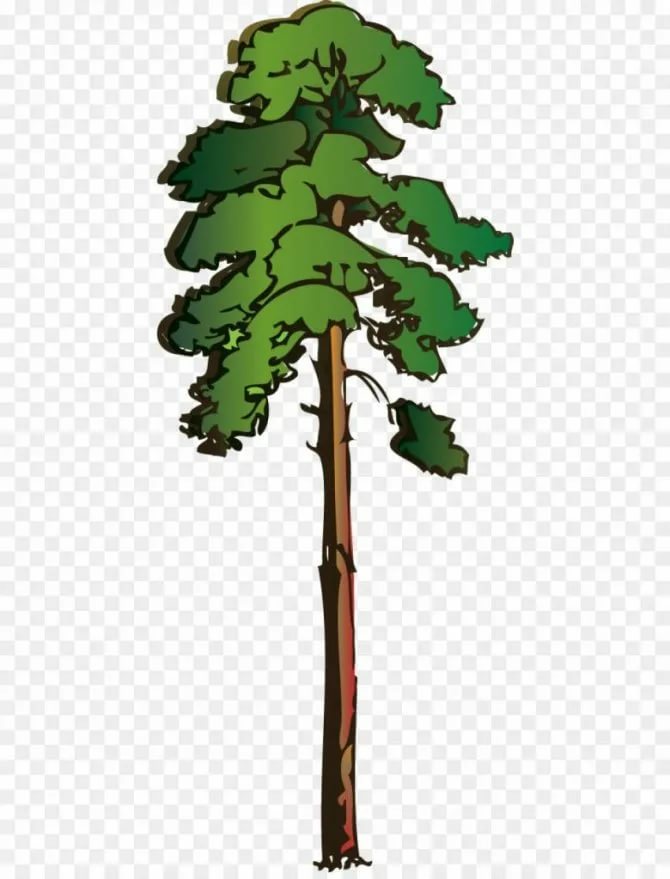 - ?  На 3 меньше
Решение
Ответ:  4с.
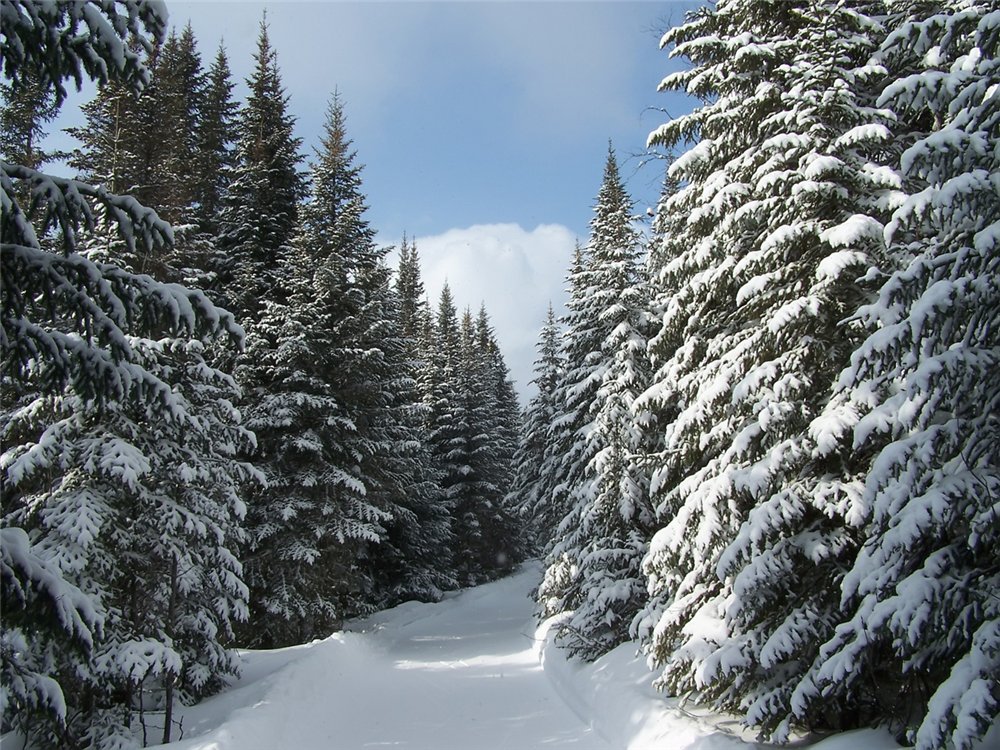 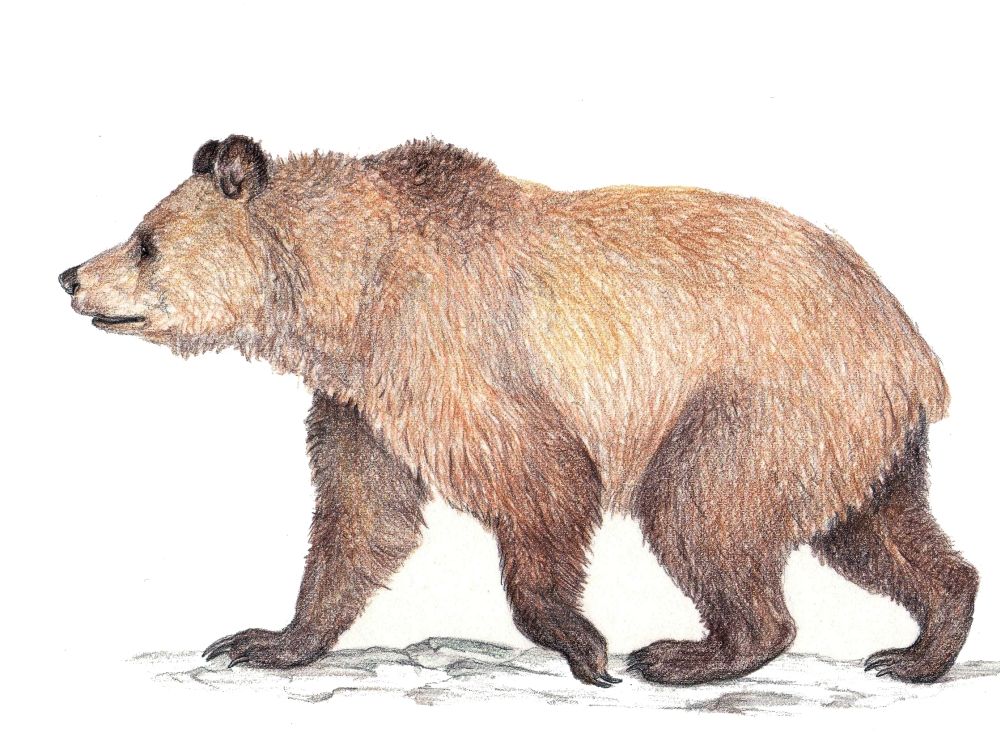 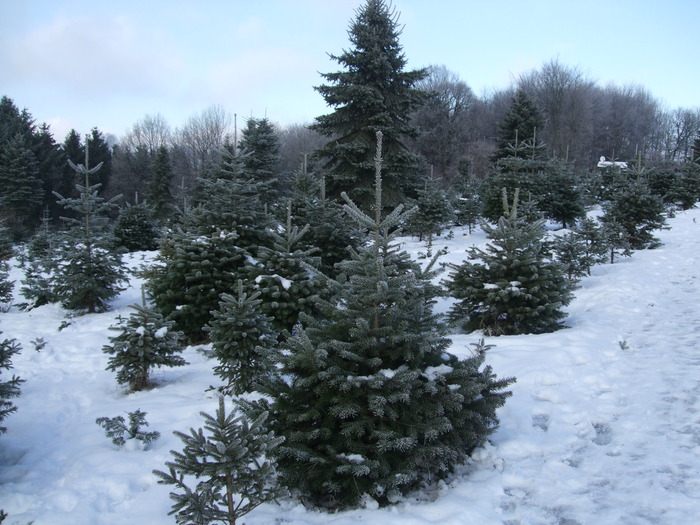 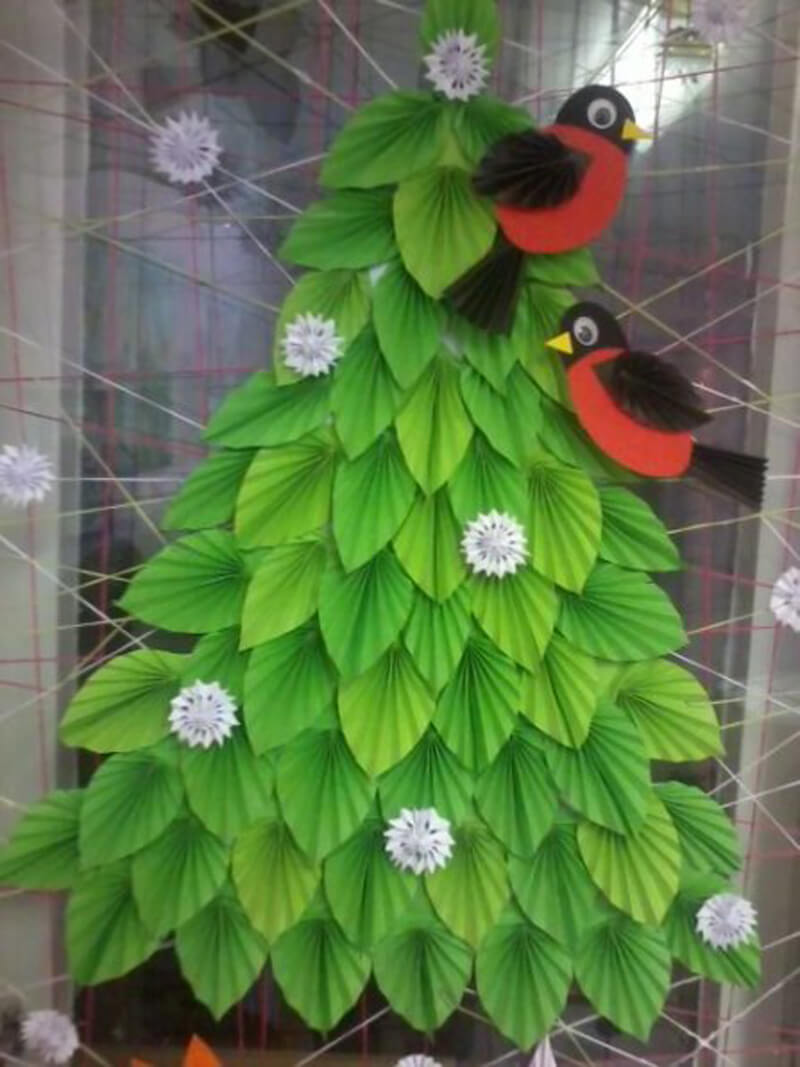 Спасибо 
 за   урок  !